CTL & de UB
Oorsprong
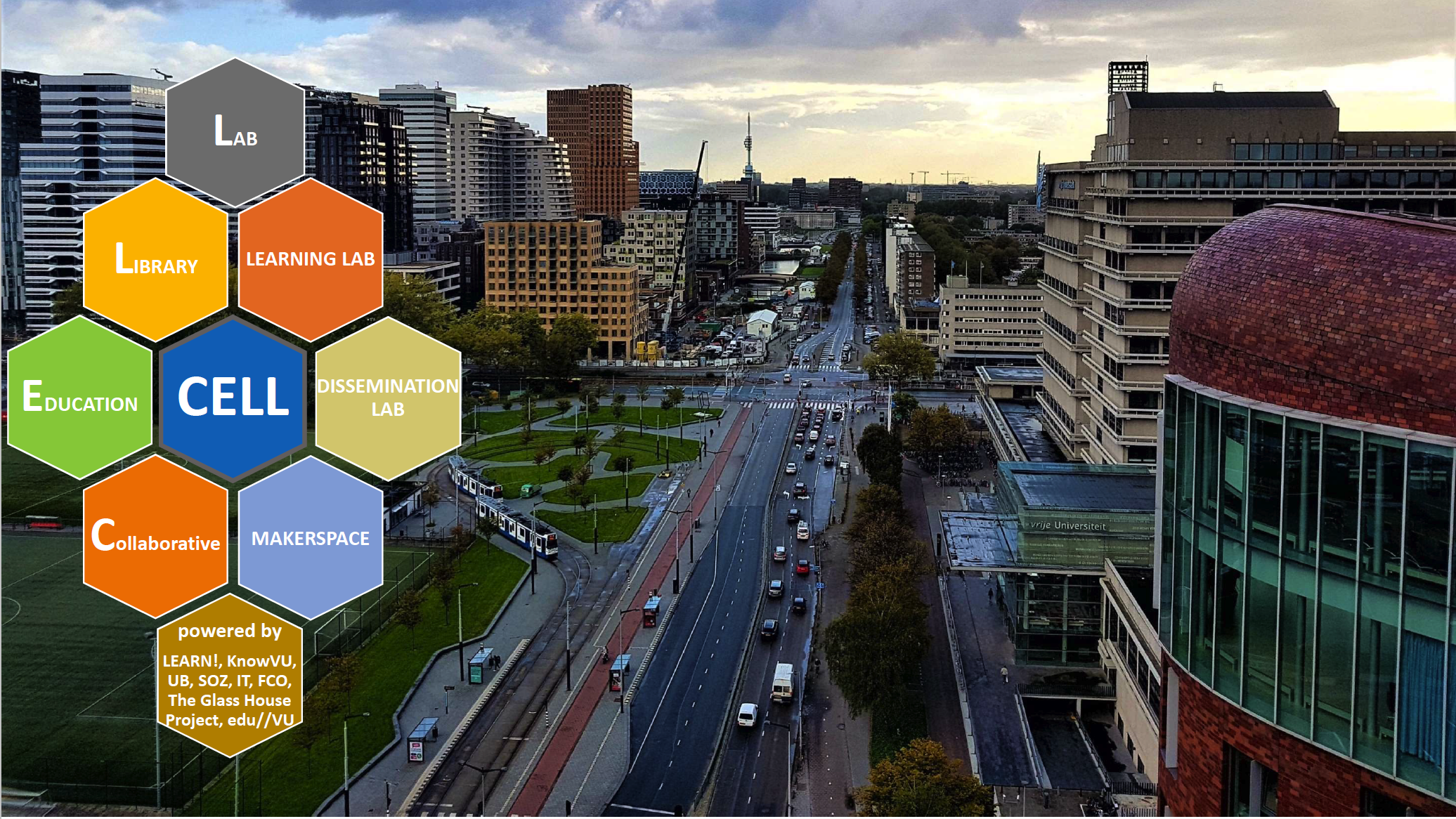 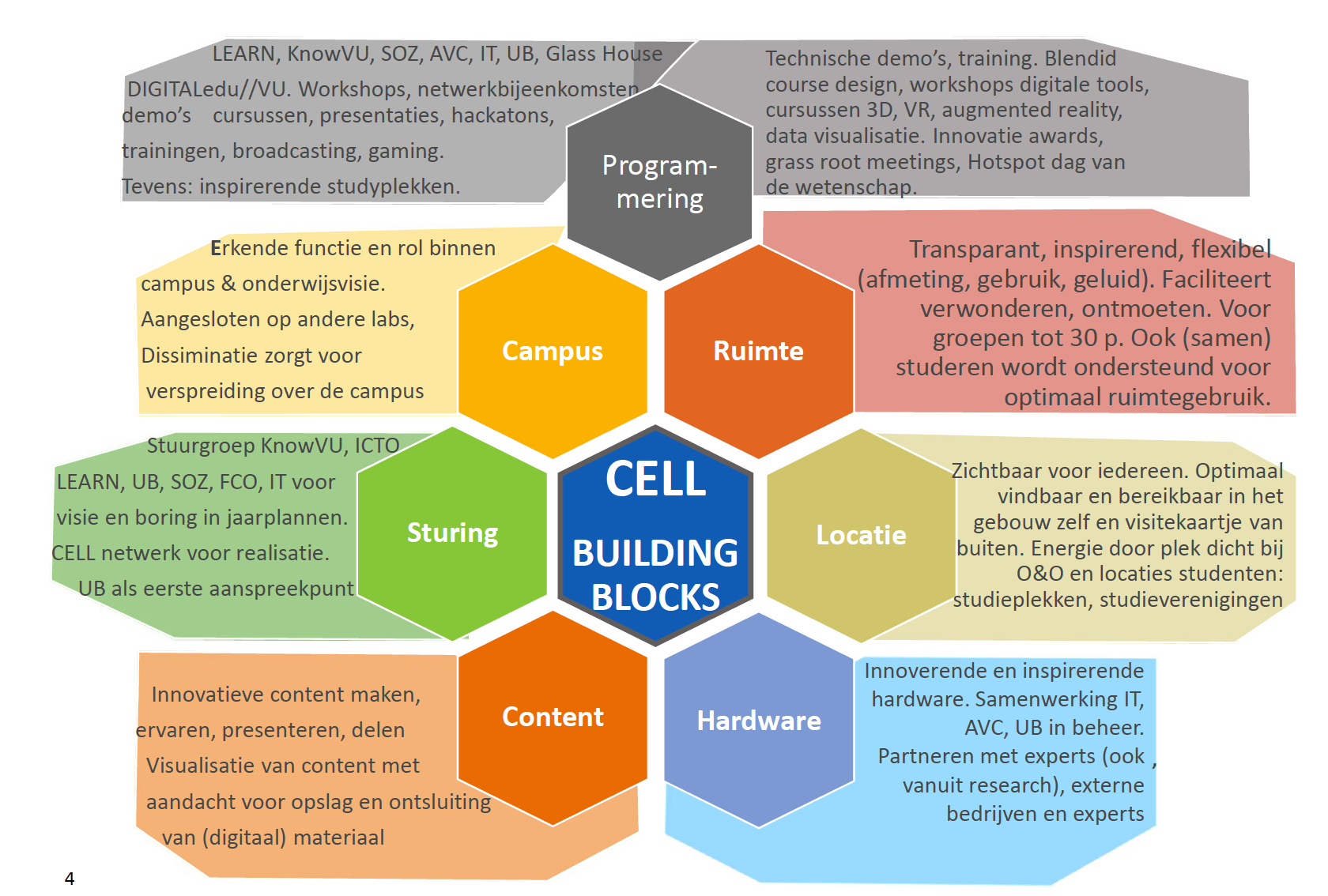 2
Periode 2019 – 2023
Met als doel: hoe het juist gebruik van (open) leermaterialen te bevorderen
3
Innovatie onderzoeken & ondersteunen
Voordelen voor het onderwijs:
Voordelen voor bibliotheek- en onderwijsmanagement:
Universiteitsbibliotheekwaar streven we naar?
kosten verlagen
betere toegang tot (open) leermaterialen
inzicht in het daadwerkelijke gebruik van (open) leermaterialen
geen zorgen over inbreuk op auteursrechtelijk beschermd leermateriaal
bewustwording
ondersteuning vanuit de bibliotheek
Inzicht in de beschikbaarheid van (open) leermaterialen
duidelijkere informatievoorziening aan studenten
Waar staan we nu?
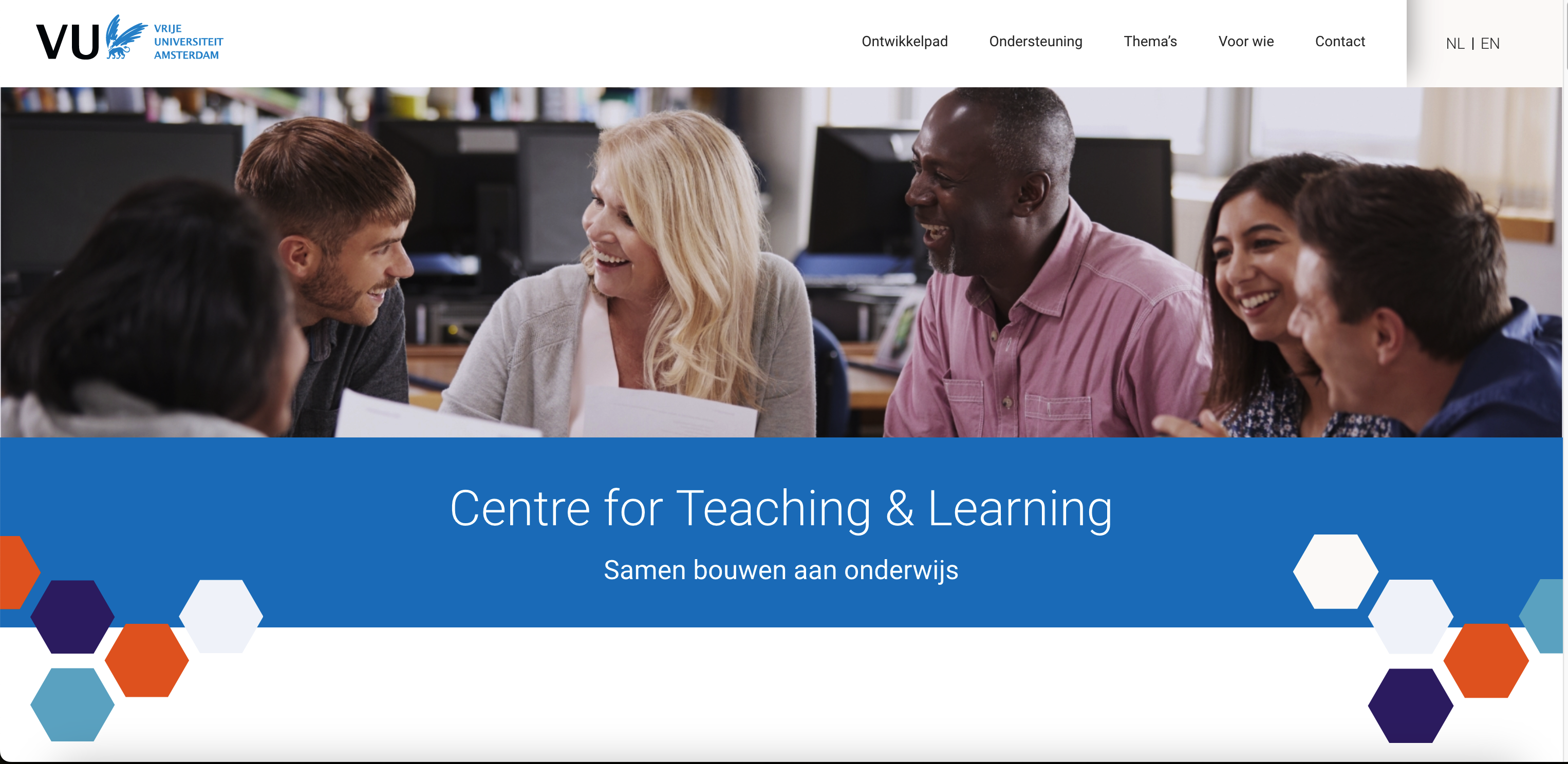 Wie zijn we (nog steeds)?
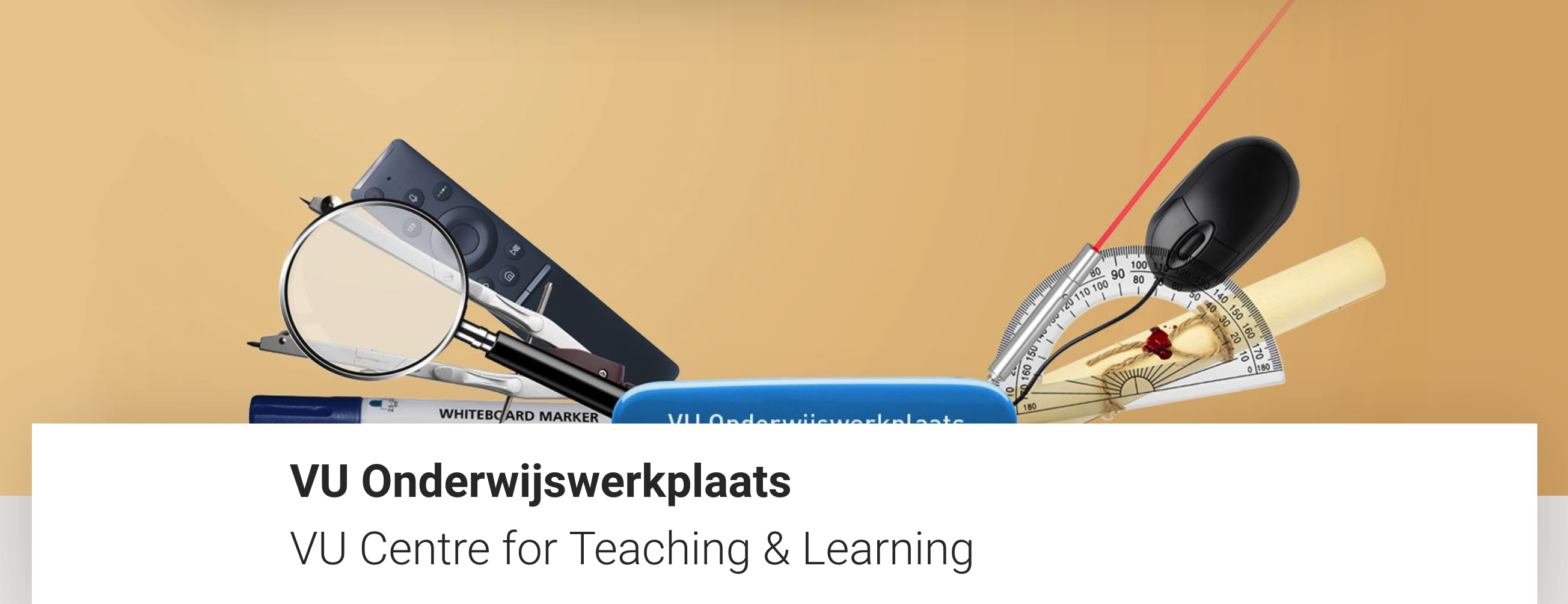 In het Tech Lab vind je unieke mogelijkheden om je onderwijs te verrijken met experimentele technologieën als VR & 3D.
Dank!
Deel je ideeën of stel een vraag?


Cees van Gent
afdelingshoofd onderwijsondersteuning universiteitsbibliotheek
c.van.gent@vu.nl
Vrije Universiteit Amsterdam
8
Links
Centre for Teaching and Learning
VU Onderwijswerkplaats
VU Education Lab Knowledge Base
Onderwijs geven aan de VU
VU Tools for Education
Onderwijsondersteuning Universiteisbibliotheek Vrije Universiteit Amsterdam
VU Reading Lists
Het TechLab
9